國立臺灣大學公共衛生學院健康政策與管理研究所博士論文口試
論文題目：住院病人就醫經驗測量工具之驗證與應用
英文題目：Validation and application of a measurement tool 
                    for inpatient experience in Taiwan
指導老師：大雄 教授
口試學生：多拉A夢
口試時間：2022年1月17日(一) 10:00
口試地點：臺大公衛大樓601A教室
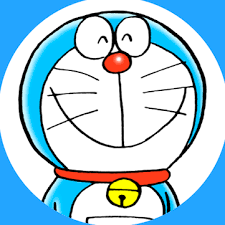 國立臺灣大學公共衛生學院健康政策與管理研究所碩士論文口試
論文題目：住院病人主觀評價與客觀照護結果之關聯
英文題目：The Association between Subjective Assessment of
                       Inpatients and Objective Healthcare Outcome Measures
指導老師：大雄 教授
口試學生：多拉A夢
口試時間：2022.01.12 (三) 14:30
口試地點：公衛大樓 611
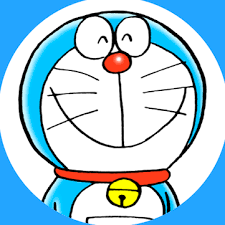 國立臺灣大學公共衛生學院健康政策與管理研究所高階經營碩士在職專班論文口試
論文題目：明智就醫：口腔癌患者治療後追蹤計劃與預後之
                    相關性 - 以中部某醫學中心為例
英文題目：Choosing Wisely: The association between post-treatment surveillance 
                             and prognosis of oral cavity cancer patients － Result from a medical 
                             center in central Taiwan
指導老師：大雄 教授
口試學生：多拉A夢
口試時間：2022.04.13 (三) 14:30
口試地點：公衛大樓 601教室
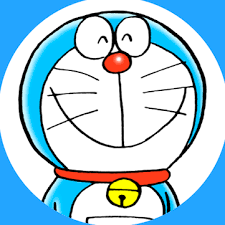